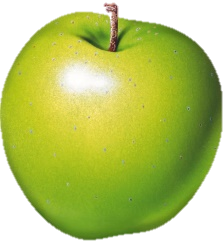 8
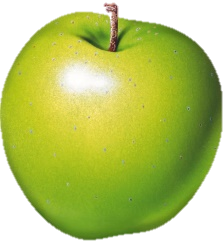 1
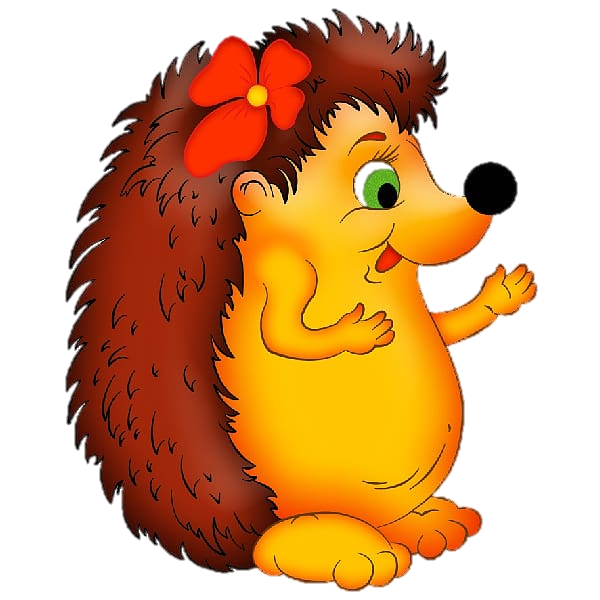 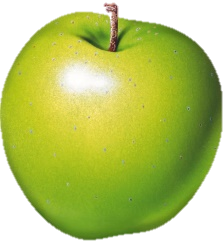 5
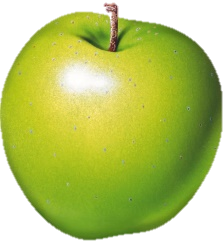 6
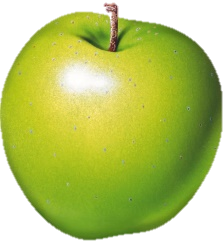 4
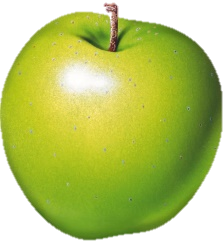 2
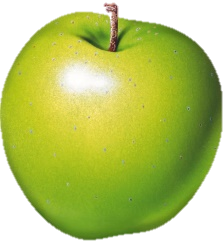 9
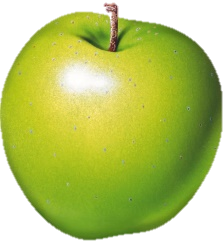 3
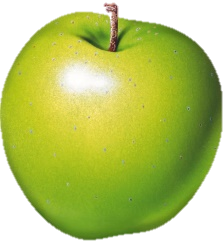 7
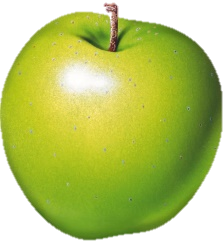 10
https://wordwall.net/ru/resource/948895